Retrieval of cloud properties from EPIC/DSCOVR with ROCINN/OCRA:Status report
Víctor Molina García, Ronny Lutz, Dmitry S. Efremenko, Diego Loyola

Earth Observation Center (EOC)
Institut für Methodik der Fernerkundung
Contents
Science with the DSCOVR EPIC observations 
EPIC OCRA algorithm: improvements
Degradation
Viewing geometry dependencies
Temporal dependencies

EPIC OCRA validation

Science because of the DSCOVR EPIC observations
EPIC ROCINN algorithm
Input space
EPIC OCRA improvements
0. Starting point

OCRA (Optical Cloud Recognition Algorithm) estimates the cloud fraction of a ground pixel by analysing the differences between the true reflectances of the pixel and the expected reflectances under clear-sky conditions




Requirements:

Set of EPIC channels used by OCRA (551 and 388 nm, GU)

Clear-sky maps

Scaling and offset parameters
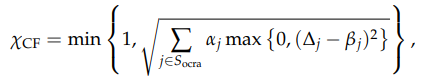 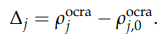 EPIC OCRA improvements
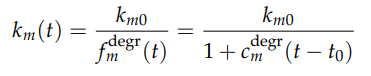 EPIC OCRA improvements
1. Degradation analysis

Time evolution of daily global true reflectance for the ten EPIC channels 12 June 2015 to 27 June 2019
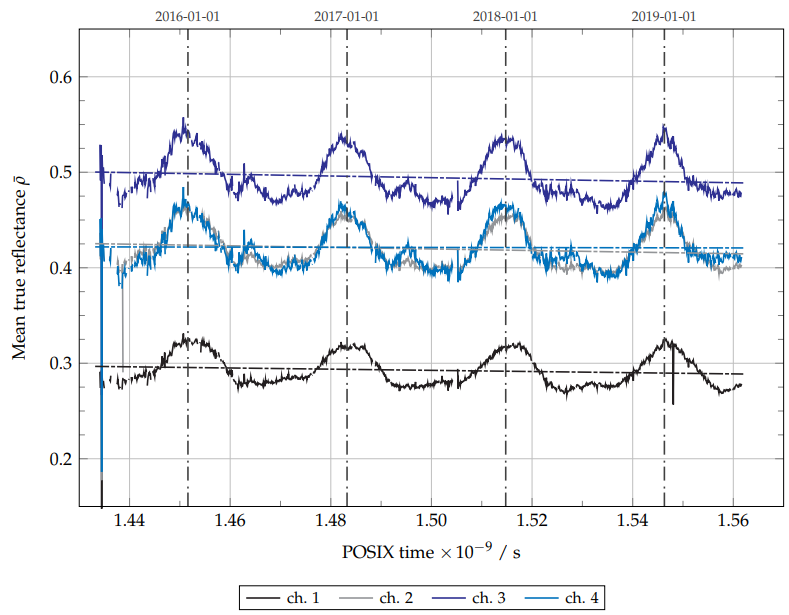 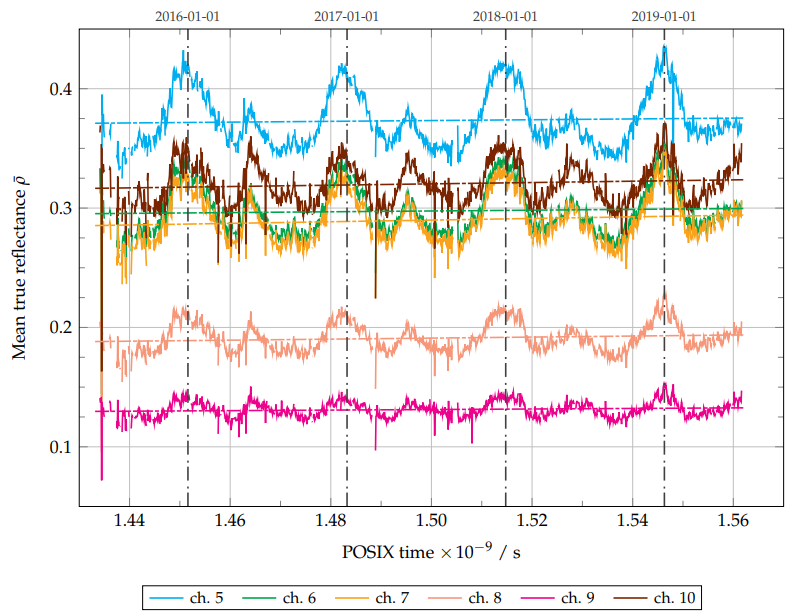 EPIC OCRA improvements
1. Degradation analysis




 Negative degradation ratio for the UV channels (about -0.6% per year), no clear degradation for channel 4

 Positive degradation ratio for the VIS-NIR channels (about +0.3% to +0.8% per year)
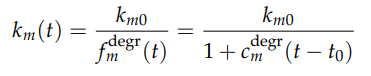 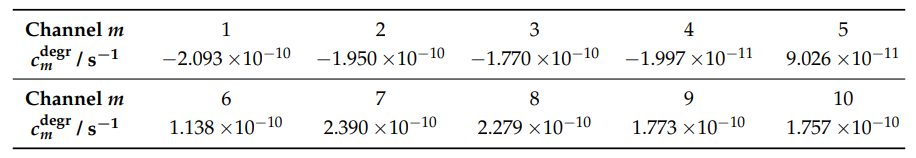 EPIC OCRA improvements
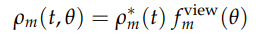 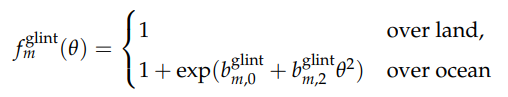 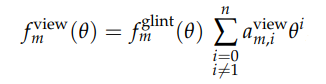 EPIC OCRA improvements
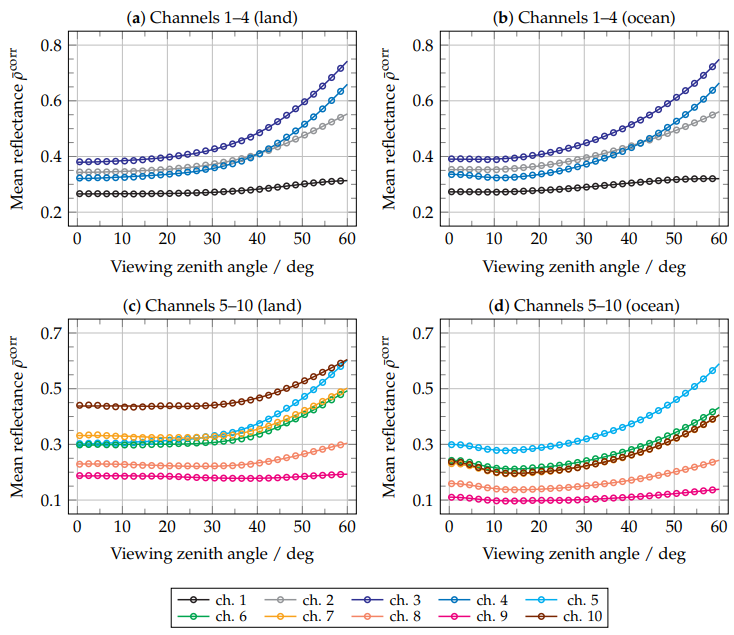 EPIC OCRA improvements
2. Viewing dependencies of the EPIC measurements
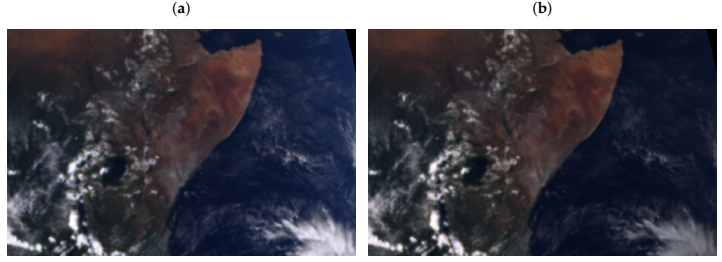 Geometry-effective true reflectance
True reflectance
Horn of Africa on 2019-03-20 11:15:31 UTC
EPIC OCRA improvements
3. Temporal dependencies

The cloud-free maps are recomputed on a daily basis instead of on a monthly basis.
EPIC OCRA improvements
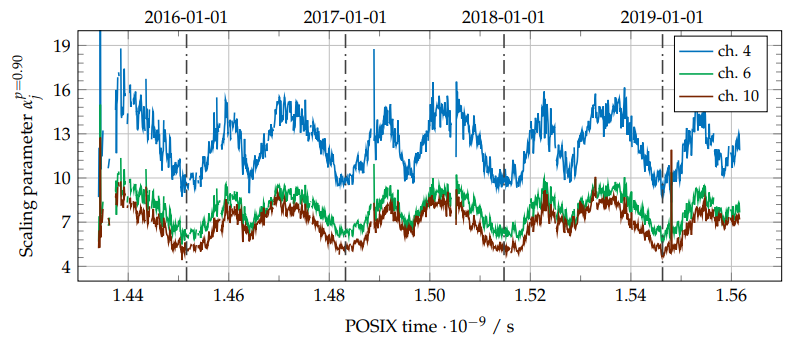 EPIC OCRA improvements
4. Examples
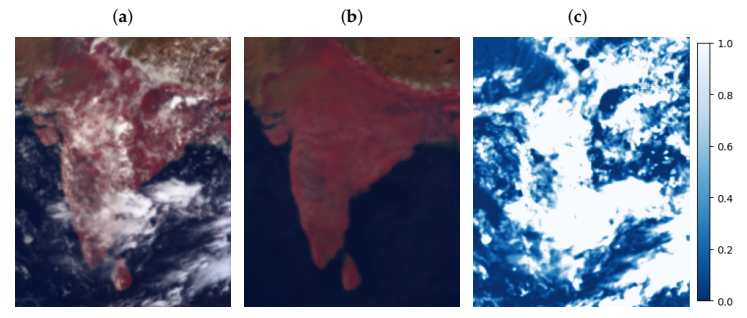 Geometry-effective true reflectance
Expected clear-skyscene
OCRA radiometric cloud fraction
India and Sri Lanka on 24 August 2017 05:07:46 UTC
EPIC OCRA improvements
4. Examples
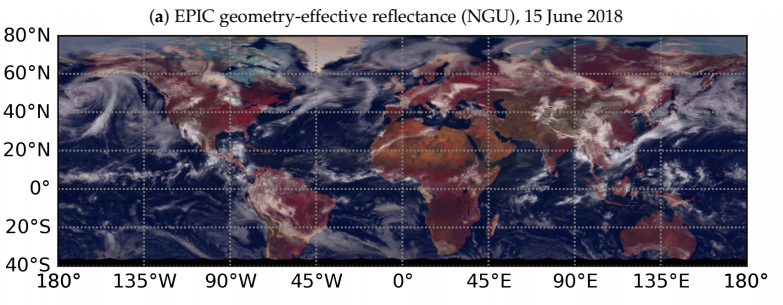 Daily product regridded to 0.2 deg x 0.2 deg
EPIC OCRA improvements
4. Examples
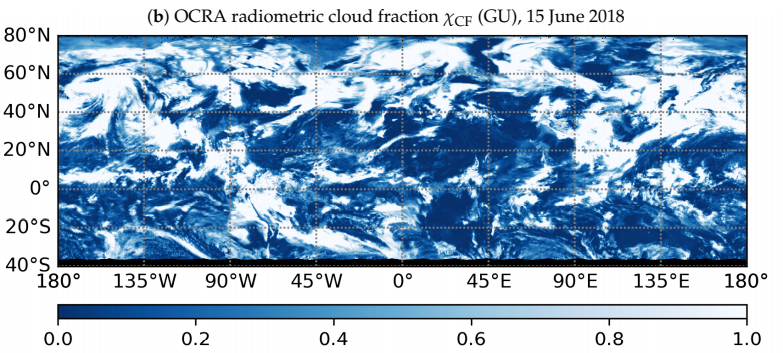 Daily product regridded to 0.2 deg x 0.2 deg
EPIC OCRA validation
Reference product: MODIS daily geometric cloud fraction (MOD08_D3)

  Target product: EPIC OCRA cloud fraction

EPIC OCRA products generated from EPIC L1B v02 plus geolocation improvement

EPIC OCRA daily cloud fraction maps with 1 deg x 1 deg resolution (as MOD08_D3 datasets)
Period: 12 June 2015 to 27 June 2019

 Matching of daily cells from MODIS and EPIC based on the mean local hour angles:

Absolute difference of mean local hour angles less than 15 deg

Standard deviation of the MODIS relative azimuth angle lower than a threshold(i.e. avoid cells mixing cloud fraction values from different orbits)
EPIC OCRA validation
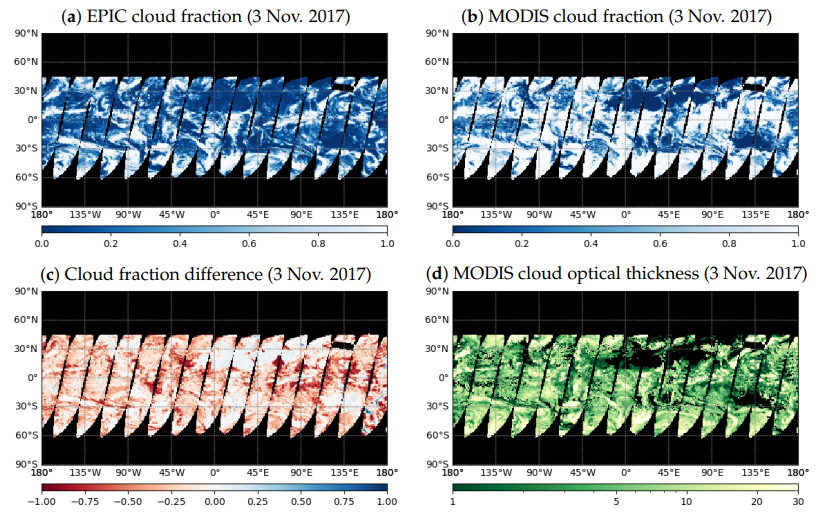 OCRA cloud fractions are in general smaller than MODIS cloud fractions

Good performance over totally clear-sky scenes

Good performance over totally cloudy scenes if the clouds are optically thick

Intermediate scenes require further analysis
EPIC OCRA validation
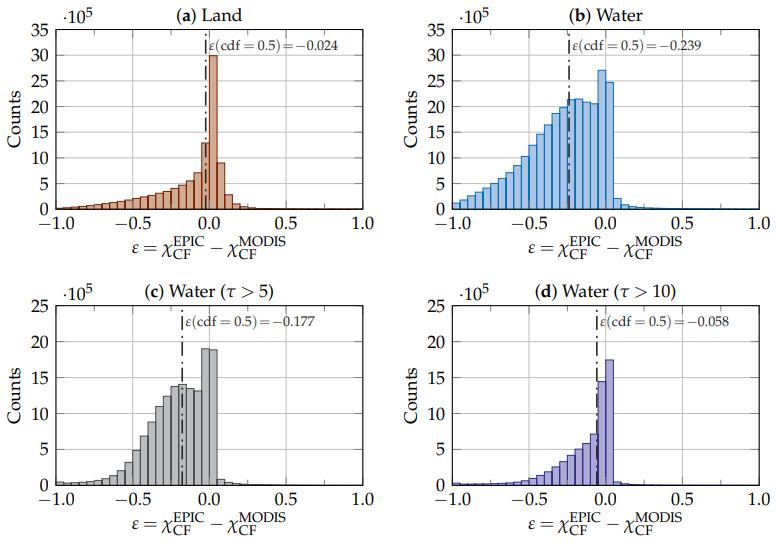 EPIC OCRA validation
Overall median discrepancyof -0.186

Overall median discrepancyof -0.040 when not considering optically-thin clouds over water

The EPIC UV channels usedfor the OCRA algorithm are not sensitive to this typeof clouds
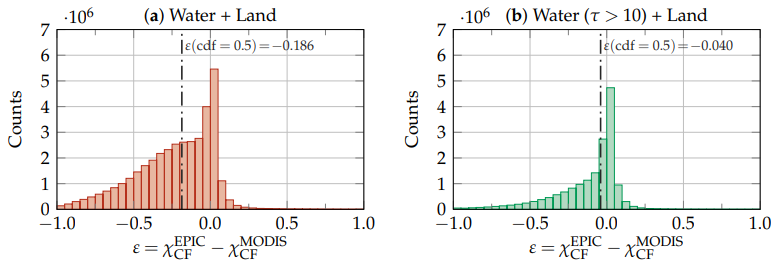 EPIC ROCINN algorithm
Some comments on neural network training and radiative transfer modelling

Should we use as input space of the neural networkthe same input space of the radiative transfer model?

No

A multilayer-perceptron neural network receives aninput vector of independent parameters and returnsan output vector using a small set of operations(addition, matrix multiplication and a transfer functionsuch as tanh)

In the EPIC mission, some angles are highly correlated,so it is not recommended to choose them together asindependent variables of the input space
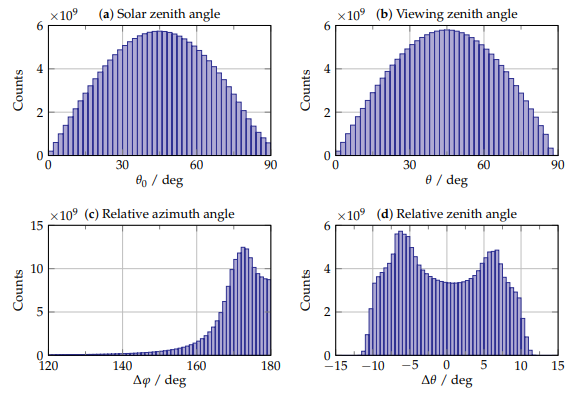 EPIC distribution of geometric parameters 
during the period from 12 June 2015 to 27 June 2019
EPIC ROCINN algorithm
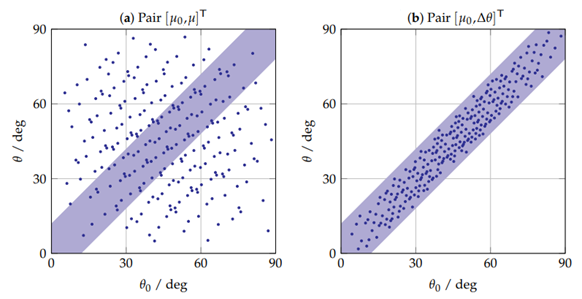 EPIC ROCINN algorithm
Some comments on neural network training and radiative transfer modelling

Should we use huge amounts of data points totrain our neural network as approximator of aradiative transfer model?

Not necessarily

The complexity of the model can be inspected byanalysing the convergence of the statistical momentsof the output vector as a function of the number oftraining points

A training sample of about 10000 points is enoughto give a first estimate the complexity of the neuralnetwork describing the EPIC radiative transfer models
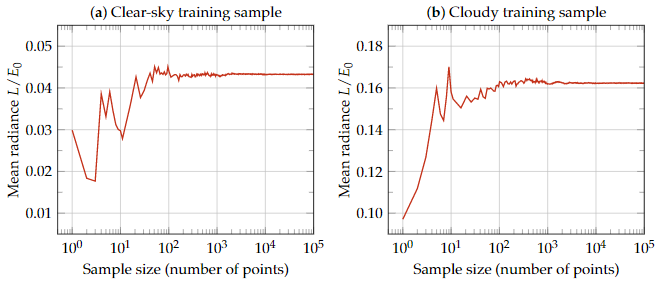 EPIC ROCINN algorithm
Some comments on neural network training and radiative transfer modelling

Should we use huge amounts of data points totrain our neural network as approximator of aradiative transfer model?

Not necessarily

Using huge amounts of training data withoutknowing the model complexity will cause atendency to select too complex neural networksas the optimal ones during the model selectionstep of the training process
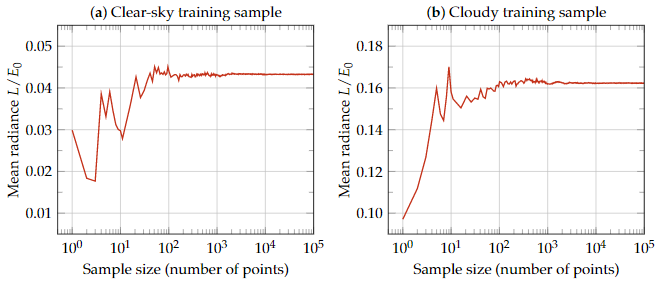 EPIC ROCINN algorithm
Some comments on neural network training and radiative transfer modelling

Should we use huge amounts of data points totrain our neural network as approximator of aradiative transfer model?

Not necessarily

From DSCOVR Science Team Meeting 2019:
Clear-sky neural network: [40, 20] neurons
Cloudy sky neural network: [80, 20] neurons

Last optimal trained networks:
Clear-sky neural network: ~26 neurons
Cloudy sky neural network: ~64 neurons
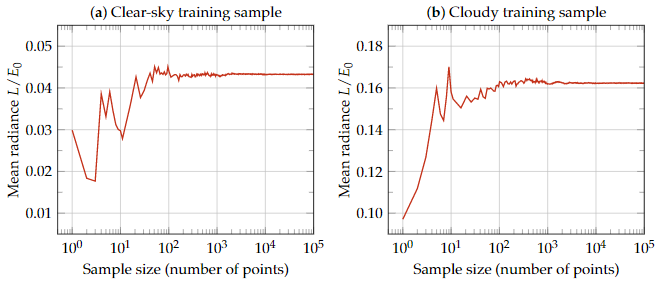 Summary
Science with the DSCOVR EPIC observations 
EPIC OCRA algorithm: improvements
Degradation and viewing geometry dependencies are considered
Better temporal resolution for the clear-sky maps and temporal parameterisation of the OCRA parameters

EPIC OCRA validation
Good agreement with MODIS for scenes of clear sky and optically-thick clouds
Underestimation of cloud fraction over water with optically-thin clouds due to lack of sensitivity in the UV

Science because of the DSCOVR EPIC observations
EPIC ROCINN algorithm
If possible, do not make your neural network learn what you already know a priori
Gracias!